Pregiudizio e discriminazione
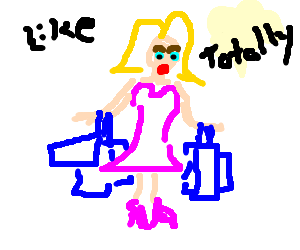 Disegnate una ragazza stereotipata:
Uno stereotipo è una convinzione generale su una persona o una cosa.
Qual è la differenza?
Pregiudizi o pensieri su una persona o un gruppo
L'atto di trattare qualcuno in modo diverso
Prejudice
Discrimination
Pregiudizio
Pregiudizi o pensieri su una persona o un gruppo
Scrivete tre esempi di pregiudizio - potete usare le immagini, se volete.
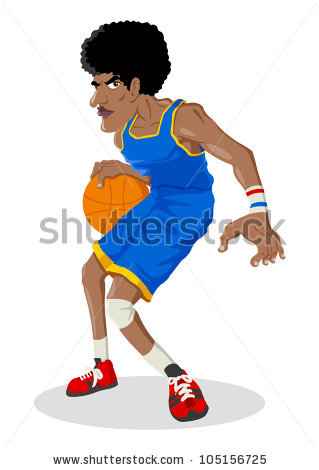 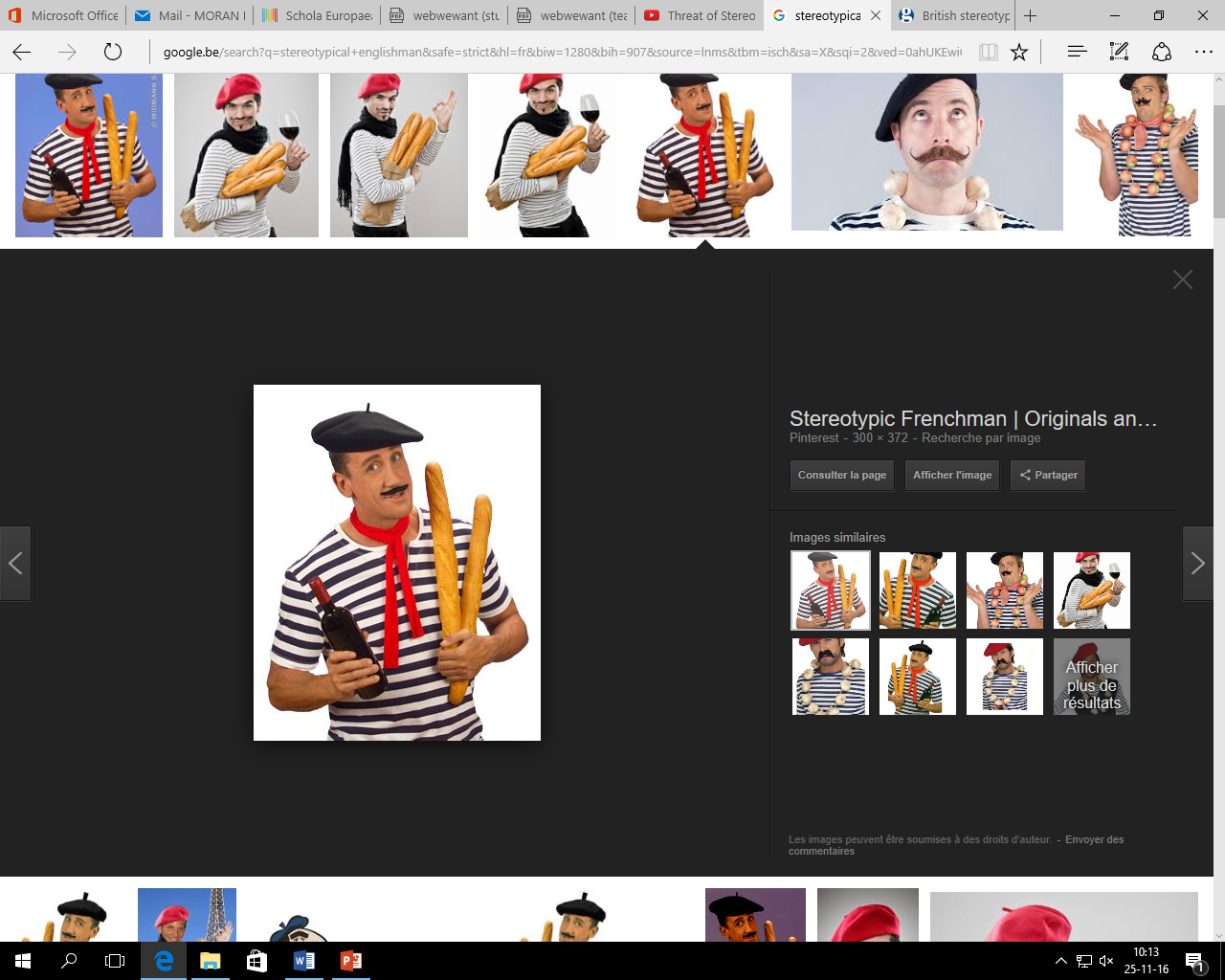 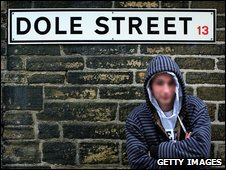 L'atto di trattare qualcuno in modo diverso
Discriminazione
Scrivete tre esempi di discriminazione - potete usare le immagini, se volete.
Categorie:

 Razzismo
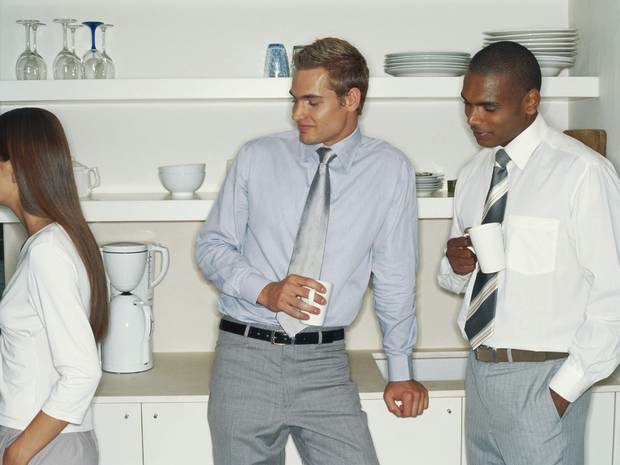 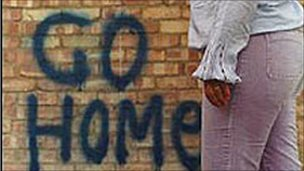 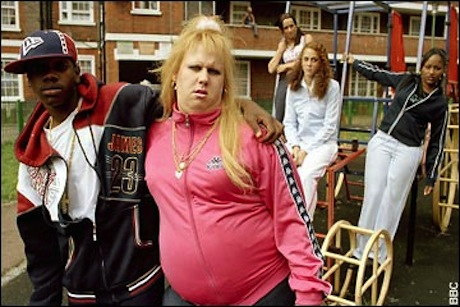 Quante categorie di discriminazione si possono elencare?
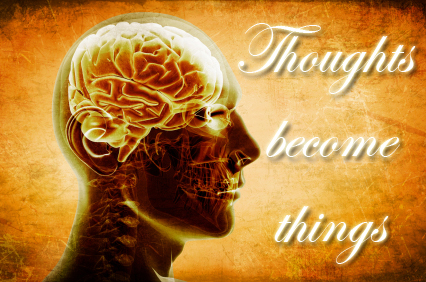 Perché?
Paura
Media
Perché, secondo te, le persone hanno pregiudizi e discriminano gli altri?
Religion
Experience
Local area
Parents
Time period
Assemblea plenaria
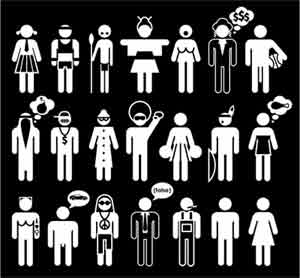 “Il pregiudizio è una parte naturale dell'essere umano.”

In che misura siete d'accordo con questa affermazione? Spiegate la vostra risposta
5/5 Totalmente d’accordo
1/5 Totalmente in disaccordo